中国互联网医疗行业市场调研咨询案例
商标相似性
随着互联网经济的爆发增长，知识产权的侵害对企业造成的伤害越来越大，知识产权的保护则越来越重要。面对侵权行为，企业必须拿起法律的武器维护自身合法权益。商标侵权案件可以通过消费者对品牌认知度、商标相似性认知等为案件的审理提供强有力的市场数据，成为企业维权的重要手段。


委托方为互联网医疗领域的龙头企业，是中国覆盖率第一的一站式医疗健康生态平台，致力于通过“移动医疗+AI”，为每个家庭提供一位家庭医生，为每个人提供一份电子健康档案，为每个人提供一个健康管理计划。委托方希望通过消费者调研，对两个商标的认知度、知名度、相似度等做出判断，为侵权案件提供公平、公开、有效的第三方数据支撑。


调查时间：2018年10月10日至10月30日调查地区：北京、上海、深圳、成都、重庆5个城市调查方法：随机拦截
调查对象： 2000名消费者
输出：《商标相似性报告》
增信方式：独立第三方公证机构全程陪同公证、提供全部访问录音、问卷、数据等原始资料。
互联网医疗平台认知度
针对互联网医疗等服务平台在受访者中熟悉度调查，受访者中14.8%听说过“丁香医生”，15.1%听说过“春雨医生”，74.8%听说过“平安好医生”，7.1%听说过“就医160”，6.9%听说过“拇指医生”，19.1%听说过“百度医生”，16.2%听说过“好大夫在线”，剩余3.3%表示以上服务平台均没听说过。
词组认知度—“好医生”
平台熟悉度—“平安好医生”
针对互联网医疗等服务平台在受访者中熟悉度调查，受访者中74.8%听说过“平安好医生”服务平台，25.2%未听说过“平安好医生”服务平台。
针对“好医生”词组认知理解调查显示，提及“好医生”，受访者中有90.1%首先想到的是“一个医术好的医生”，6.9%首先想到的是“一个商标”，3.0%表示“说不清，不知道”。
认知度—“平安好医生”
满意度
针对受访者对“平安好医生”APP满意度调查，对“平安好医生”APP的医生专业能力、服务态度、平台所售药品种类以及配送速度和安全性等方面，受访者中31.2%评价非常满意，44.8%评价比较满意，即76.0%受访者对“平安好医生”APP做出满意评价。
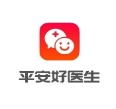 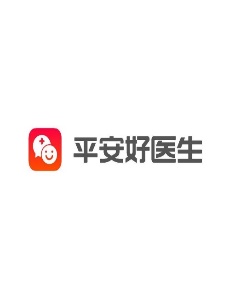 25.2%未听说过“平安好医生”服务平台的受访者在看到上述“平安好医生”商标后，70.5%表示听说过或认识“平安好医生”APP或认识图片中展示的商标，29.5%未听说过“平安好医生”APP或不认识图片中展示的商标。
认知度—“好医生”
针对受访者是否听说过或购买过或服用过“好医生”牌药品调查，受访者中20.4%表示听说过或购买过或服用过“好医生”牌药品，受访者中79.6%表示未听说过也未购买过也未服用过“好医生”牌药品。
归属认知—APP
针对运营“平安好医生”APP的企业所属集团的调查，受访者中82.8%认为运营“平安好医生”的企业属于中国平安集团。
归属认知—商标
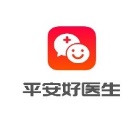 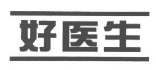 归属认知—药品
针对生产“好医生”牌药品的企业所属集团调查，受访者中80.3%选择说不清，不知道，14.6%选择生产“好医生”牌药品的企业属于四川好医生药业集团。
针对“平安好医生”APP运营商和“好医生”药品生产商是否属于同一公司调查，受访者中81.3%选择“否，不同公司生产和运营的”，受访者中4.8%认为属于同一公司生产和运营。
就医频率
文化程度
针对受访者到医院就医频率调查，受访者中26.0%一年内未到医院就医，54.4%一年1-2次，16.4%一年3-5次，3.2%一年6次及以上。
针对受访者文化程度调查，受访者中4.4%初中及以下学历，18.8%高中/中专/技校学历，30.8%大专学历，40.2%本科学历，5.8%硕士及以上学历。
收入水平
针对受访者月收入情况调查，受访者中1.9%月收入1500元及以下，13.1%月收入1501-4000元，33.9%月收入4001-8000元，35.6%月收入8001-15000元，11.4%月收入15000元以上，4.1%无固定月收入。
职业
针对受访者职业情况调查，受访者中1.3%是党政机关、事业单位、社会团体等单位的干部，2.2%是医务工作者，25.1%是企业人员，4.6%是私营企业主，17.9%是专业技术人员，1.8%是药品销售人员，10.4%是个体工商户，10.2%是商业服务人员，8.8%是产业工人，1.3%是农业劳动者，0.6%是军人、警察，2.6%是学生，0.6%是家庭主妇，1.0%是退休（不含退休返聘），0.3%是城市无业、失业和半失业人员，9.1%是自由职业者，2.3%职业为其他，包括教师、建筑工人等
以上数据分析均来自于尚普咨询《中国互联网医疗行业市场调研咨询案例》。

尚普咨询作为中国知名的独立第三方咨询领导品牌之一，专注于市场研究与投融资咨询，是中国第一批提供专项市场咨询服务的咨询机构。作为国家统计局涉外调查许可单位，建立了科学的数据分析方法与市场测算模型，拥有28项自主知识产权，目前自有数据库容量超过9000多万条数据。20多年来，已为5000多家机构提供定制化的专项市场研究咨询服务。

荣获《经济》杂志社、人民日报《新闻战线》杂志社颁发的“中国市场调查客户满意最佳品牌”、“中国行业诚信企业奖”，成功入选财政部首批PPP咨询机构库,还荣获“中国咨询服务机构百强”、“市场咨询行业先锋机构”、 “中国咨询服务最佳智库奖”、“中国旅游咨询服务首选品牌”等来自第三方评价机构的专业认可。